Fonden DBK
Vi binder bogbranchen sammen Lager, distribution og digitale løsninger
Velkommen til DBK webinar - for forlag -  i samarbejde med Danske Forlag
Dagsorden
Ordreflow/transparens
Data/transparens
Information
[Speaker Notes: Webinaret optages – I får efterfølgende tilsendt link til optagelse, og vil kunne finde det på dbk.dk
Der er mulighed for at indsende kommentarer undervejs – Det er ikke nødvendigvis alle kommentarer vi når at besvare under webinaret, men så vender vi tilbage til jer direkte bagefter
Vi kommer til at følge op med webinarer pr. emne,]
Ordreflow
&
Transparens
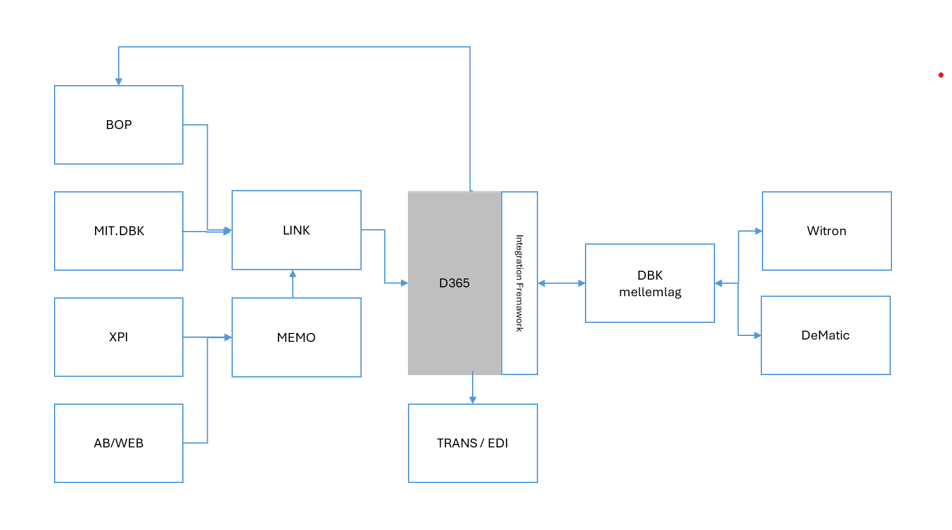 Væsentligeste udfordringer i ordreflow:
Stamdata à eks. BOD har figureret på titlen
Varebeholdninger 
Afstemninger
Ejer
Fejl i migrering
Flytteordrer generelt
Diff. mellem kendte titler i Køge og Haslev. 
Fremmed-titler
Annulleringer på internetordrer à afslutning/melding til kunden 
EDI à store udfordringer med at få sat EDI op med de korrekte data. 
Hastighed i afvikling af div. Batchjob
Status:
Servicelevel er tilbage på 85% - 90%.
> 95% af alle ordre kommer igennem.
De sidste knokler vi på at få gennem systemet.  
Hængepartier tilbage fra start. 
EDI
Edge cases
Ordreflow
&
Transparens
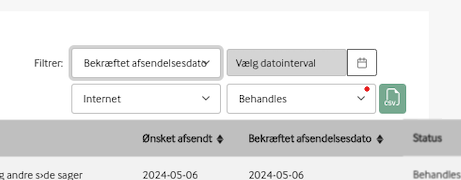 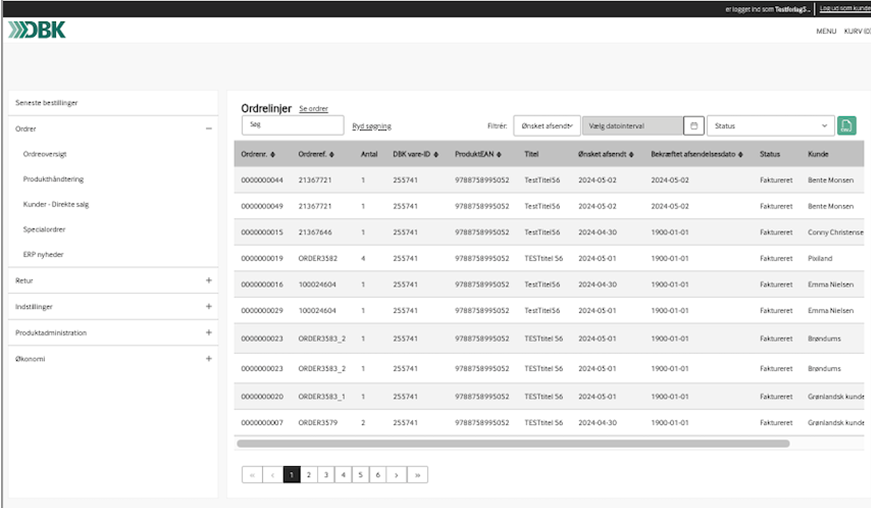 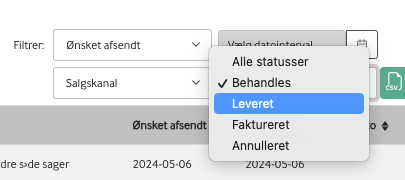 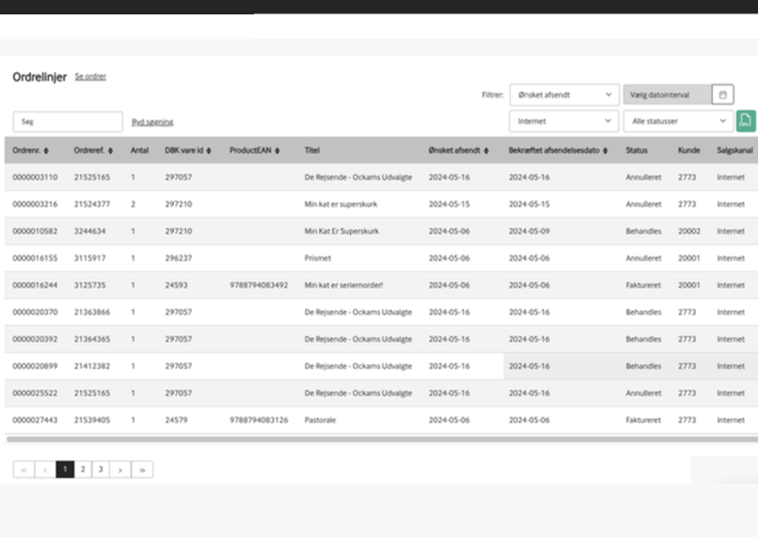 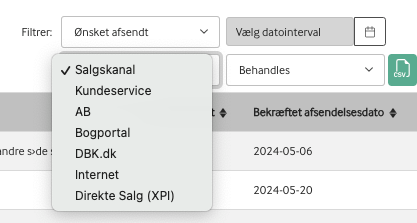 Behandles:  Dækker alle ordrer som er optaget i vores system. Det gælder også ordrer med titler der ikke er frigivet. Ordrer der mangler varebeholdninger og ordrer der afventer en supplering.Udvikling: --> Oplysning om der er varebeholdning eller ej.

Leveret/fakt.: Dette betyder at ordren er afsluttet og afsendt fra DBK. 

Annulleret:  Ordren er annulleret.
Data/transparens
Historik
 Kommende salgstal på Mit DBK
 Nuværende salgsoverblik 
 Lagertilgange
 Titelomsætning
 Økonomi
Generelle udeståender
Nuværende salgsoverblik på Mit DBK (ordreoversigt)
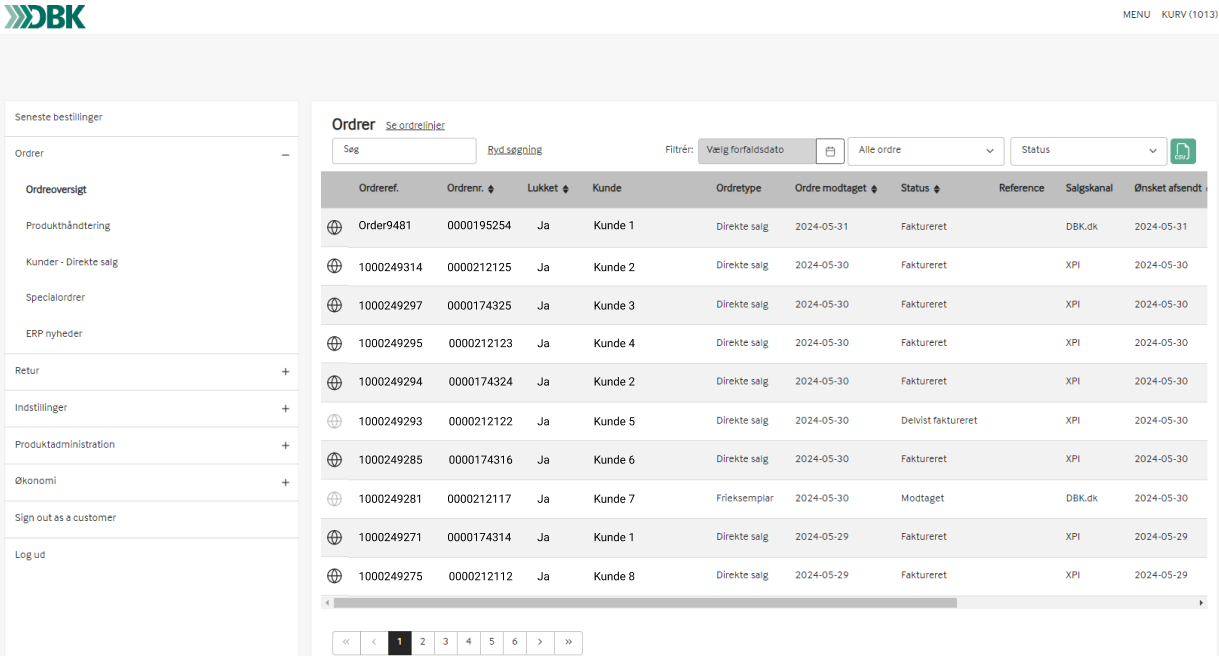 Nuværende salgsoverblik på Mit DBK (ordrelinjer)
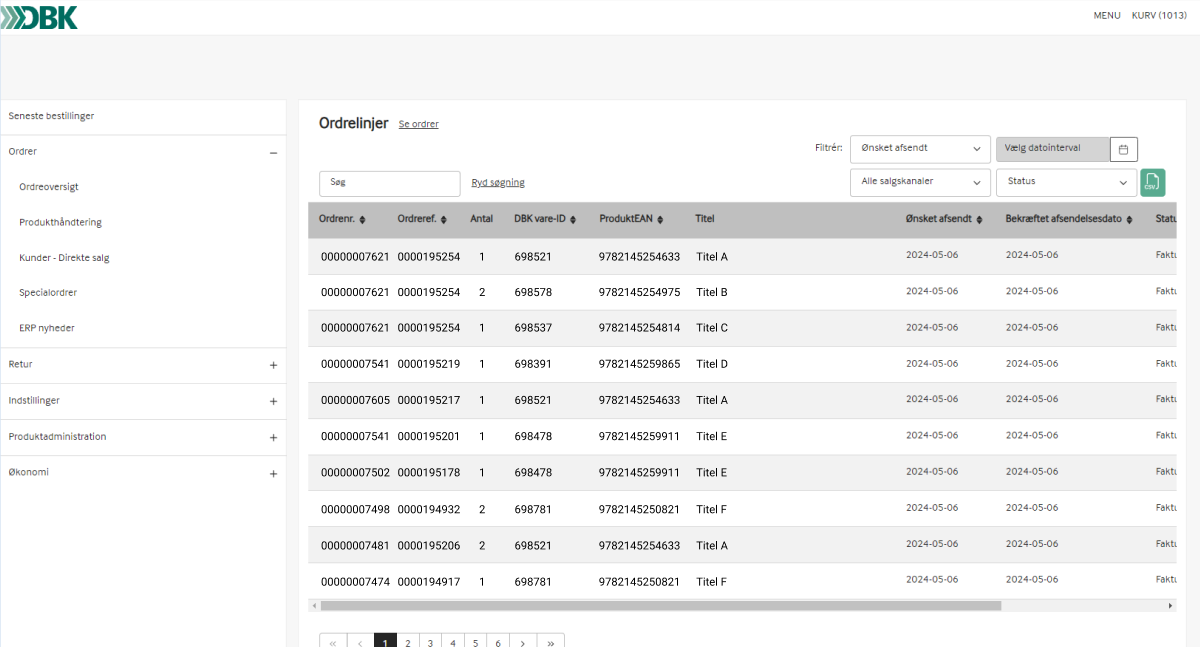 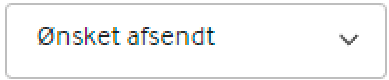 Åbne ordrer
Økonomi - fakturaer
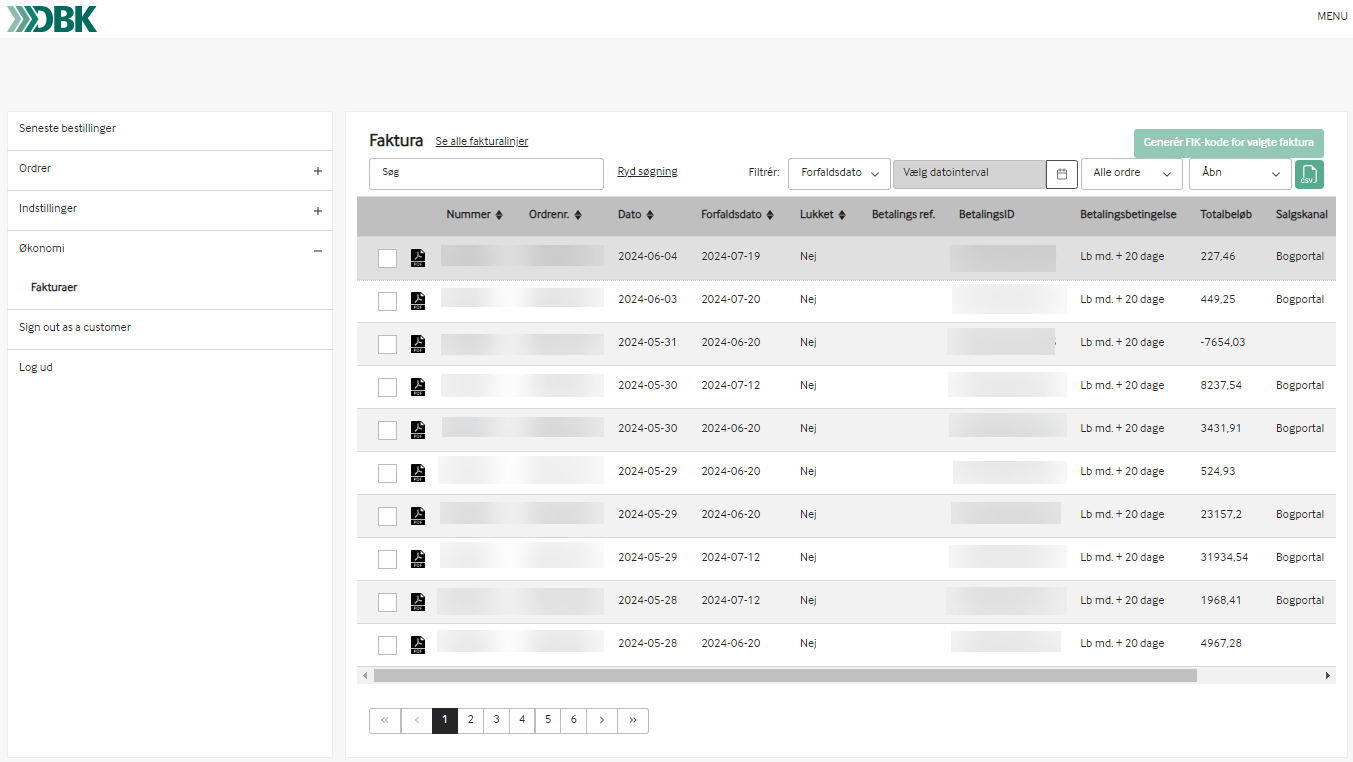 Økonomi - fakturalinjer
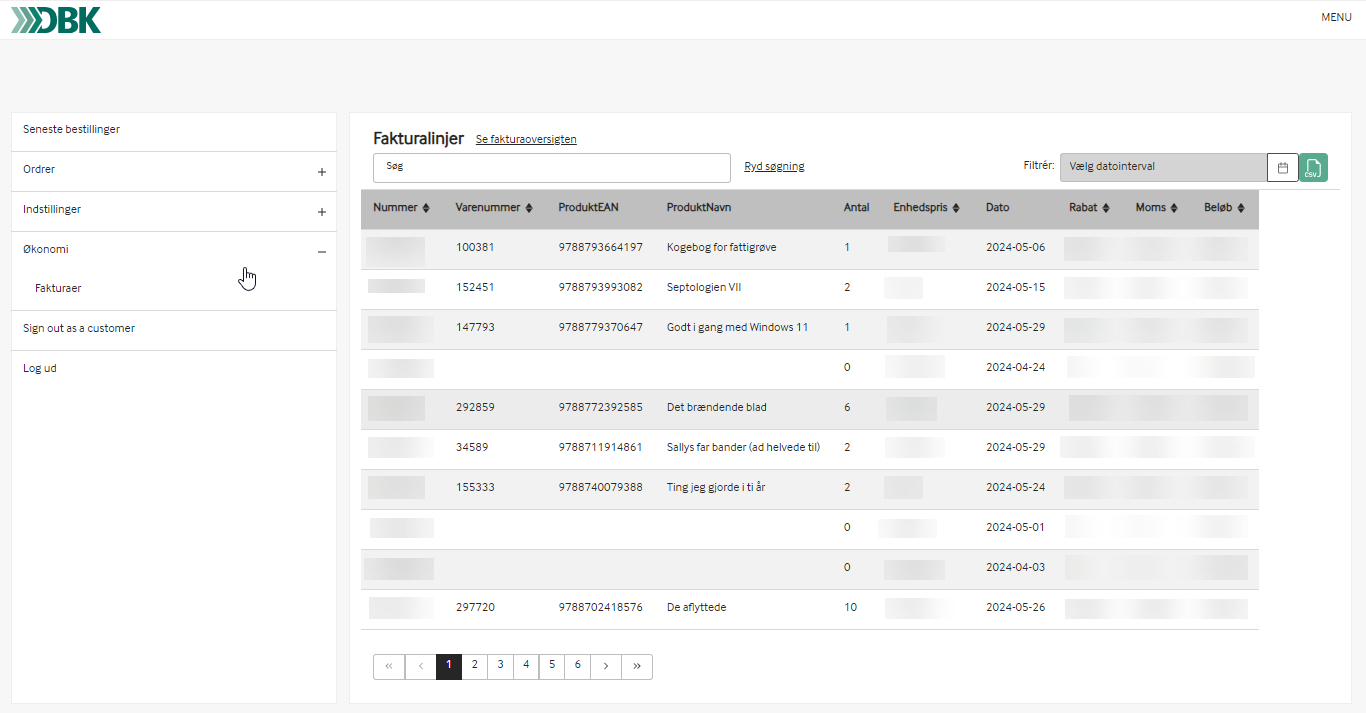 Økonomi

Kommende materialer
Fakturaer for serviceafregning (startes natten til fredag, forventes udsendt fredag)
Specifikationer (uge 24)
Fragt
Pluk & Pak
Lagerleje 
Kontoudtog
Information
Driftside 
 Hjælpeunivers
 Direkte mails
Information – Driftsiden
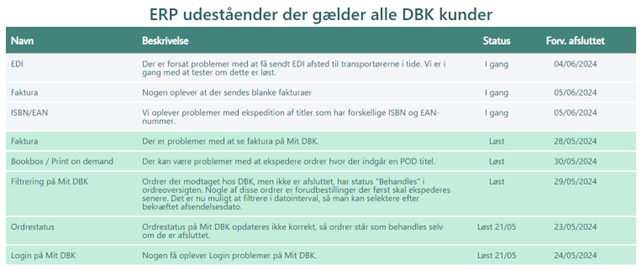 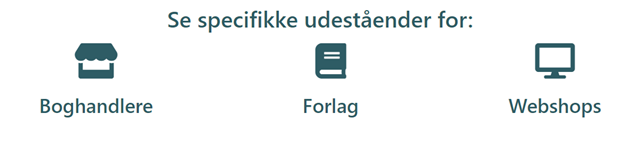 Information – Hjælpeuniverset
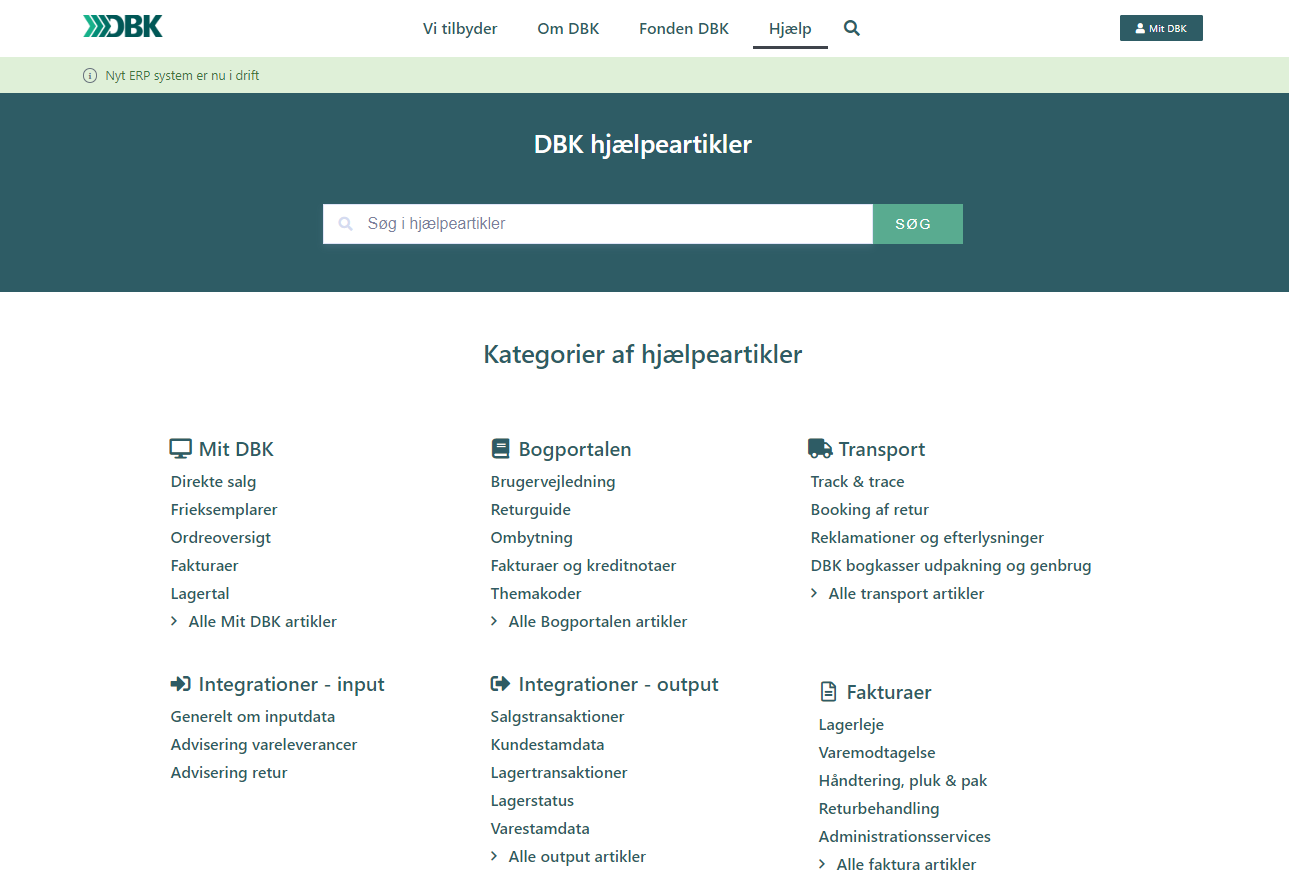 Information – eksempel på tilmelding til mails 


Du skal være oprettet som bruger på Mit DBK for at modtage nyhedsbreve.
Firmaadministratoren fra din virksomhed skal oprette dig som bruger på Mit DBK.
Hvis du er i tvivl om hvem din firmaadministrator er, kan du kontakte Kundeservice som vil hjælpe dig.

Vi skriver ud om eventuelle forsinkelser, nye tiltag, systemopdateringer, nye forhandlere/boghandlere på Bogportalen, messer, kundeanalyser, Bogforum, julelevering og andre relevante nyheder.
Tak for i dag